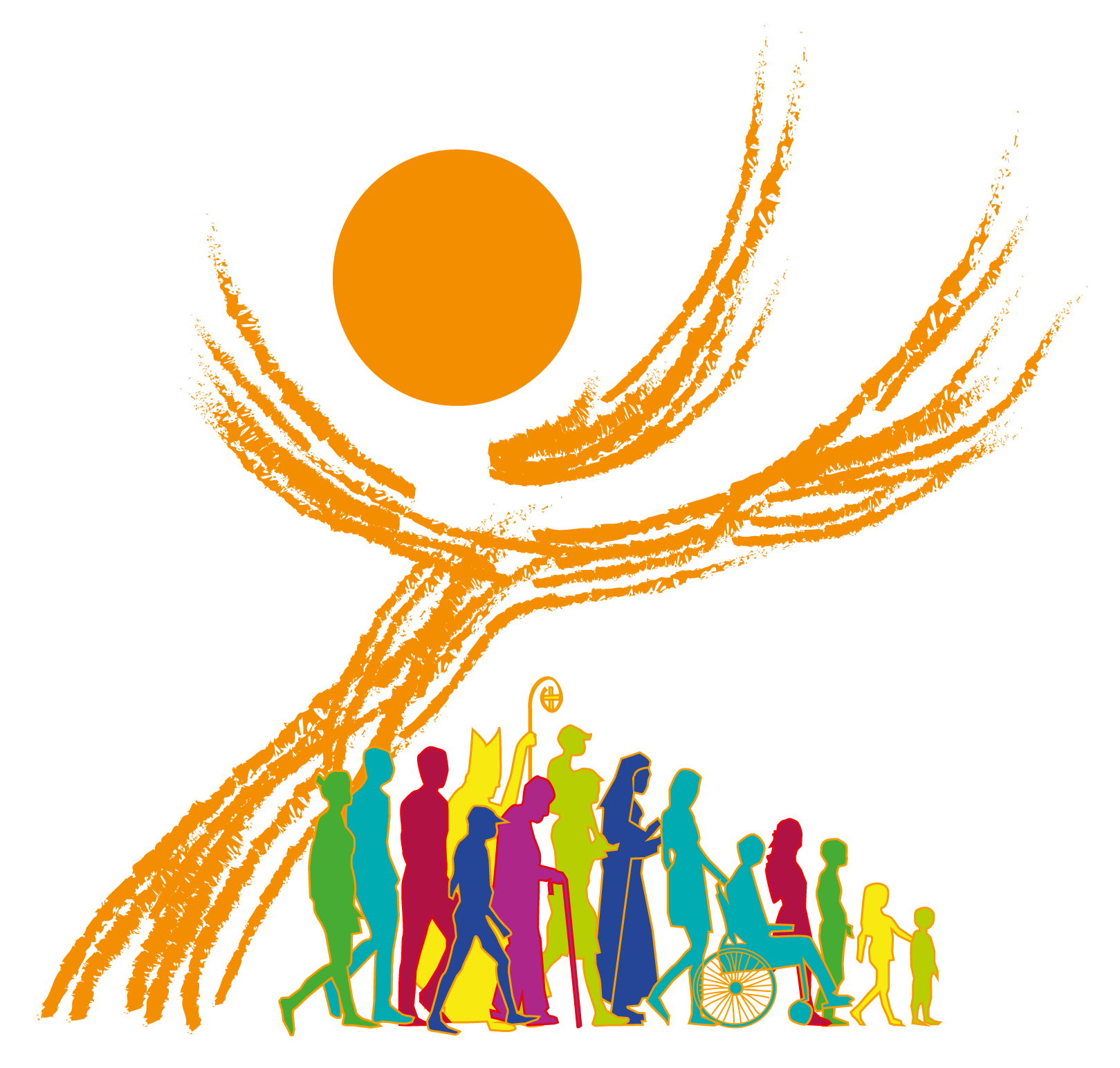 Lorem Ipsum
Lorem Ipsum Dolor
Día.Mes en letras.Año - Nº versión del archivo
Lorem Ipsum, X.
 

Lorem Ipsum, X.

 
Lorem Ipsum, X.

 
Lorem Ipsum, X.

 
Lorem Ipsum, X.

 
Lorem Ipsum, X.
‹#›
‹#›
Lorem Ipsum Dolor
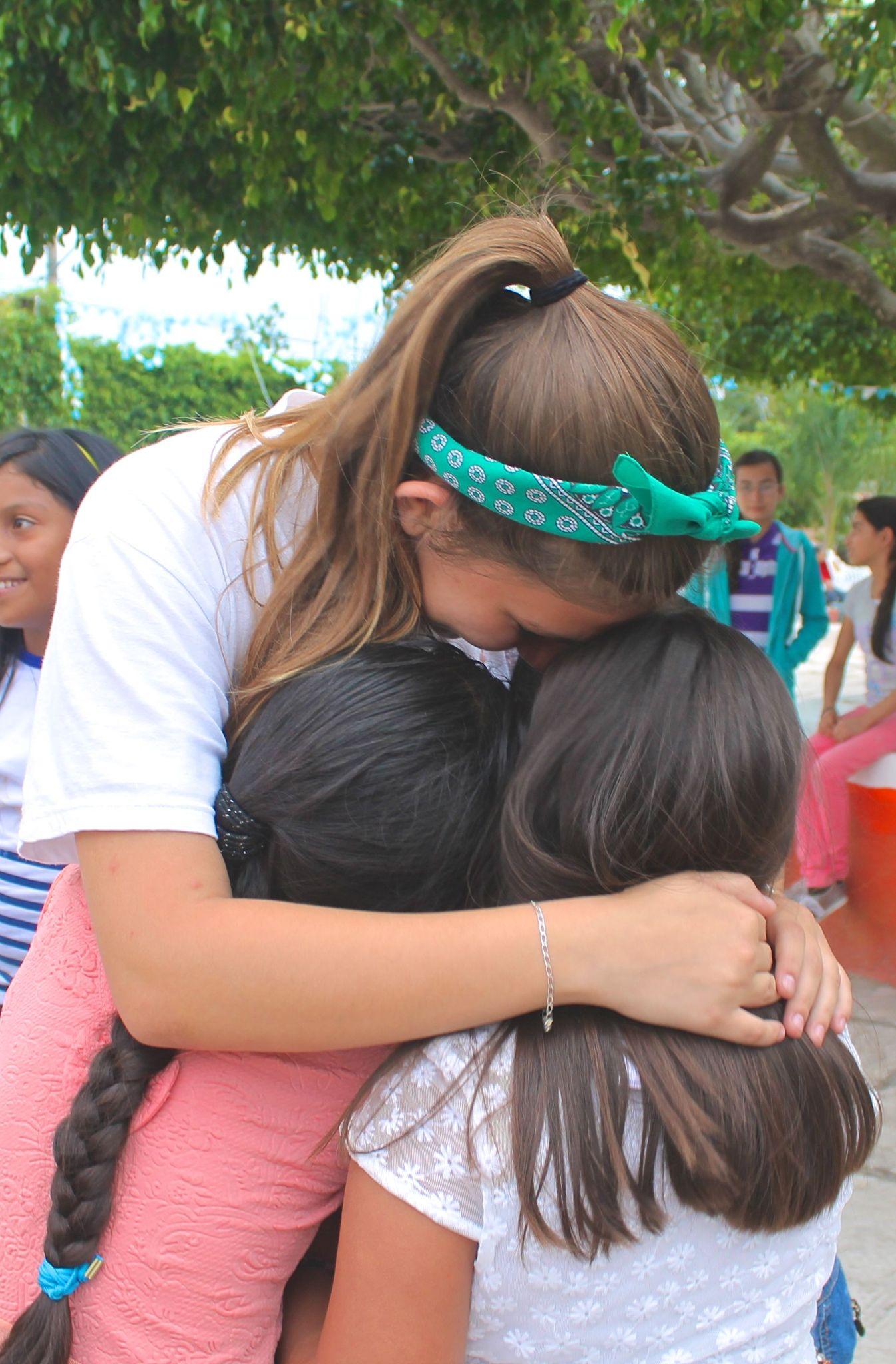 Lorem Ipsum
Lorem ipsum dolor sit amet, usu et maluisset assueverit, qui dico semper cu, ad latine ponderum vituperata pri. Sed everti facilisis persequeris ne, est an noster omittam. 

Ea sit officiis conceptam, facilis detraxit sed ad. Nam cu noluisse erroribus definiebas. Pro alterum repudiare eu, sea graece consequat incorrupte id, oportere efficiantur sit te. Sed ei denique antiopam.
‹#›
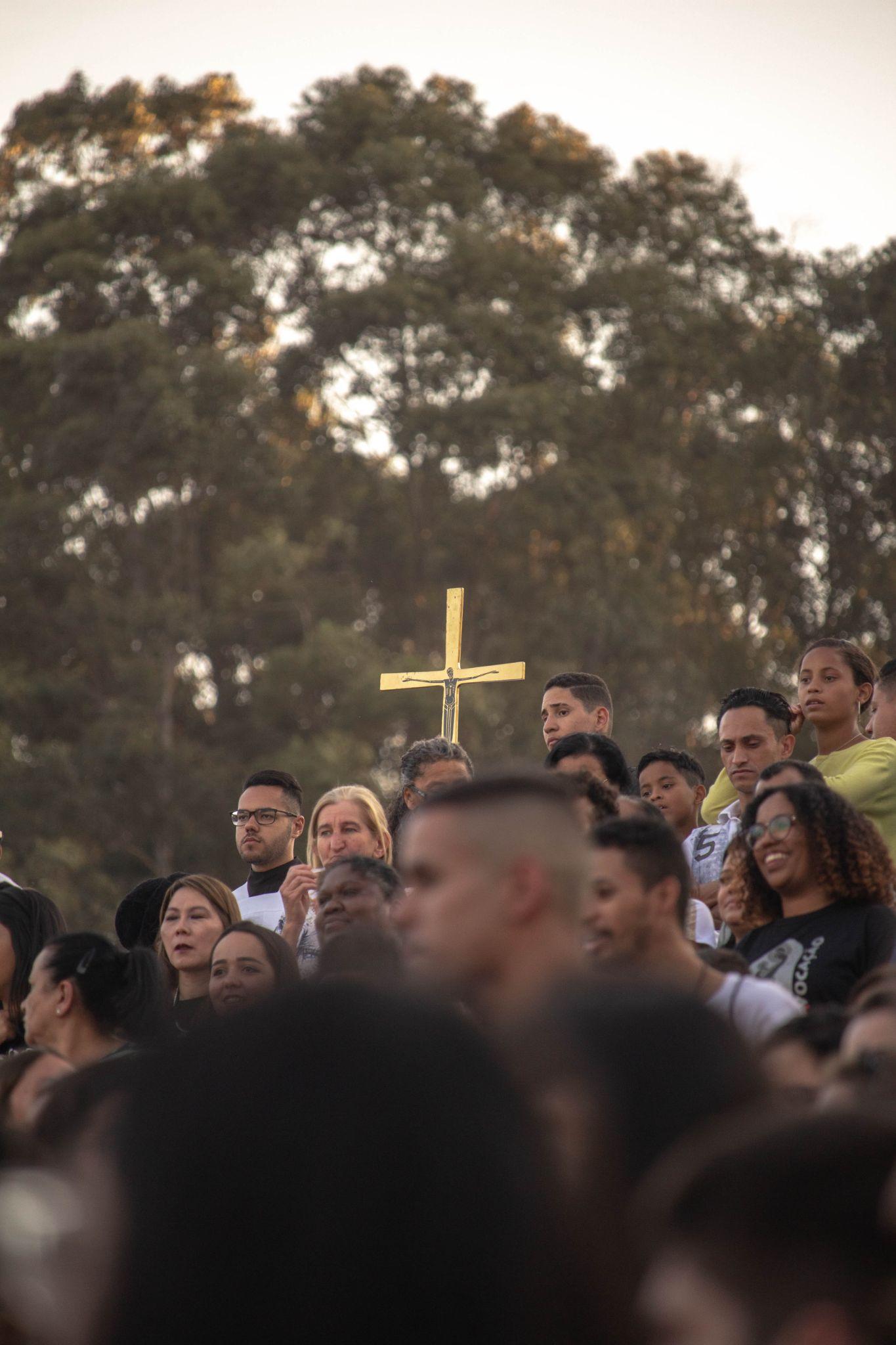 Lorem ipsum dolor sit amet, usu et maluisset assueverit, qui dico semper cu, ad latine ponderum vituperata pri. Sed everti facilisis persequeris ne, est an noster omittam. Ea sit officiis conceptam, facilis detraxit sed ad. Nam cu noluisse erroribus definiebas.
‹#›
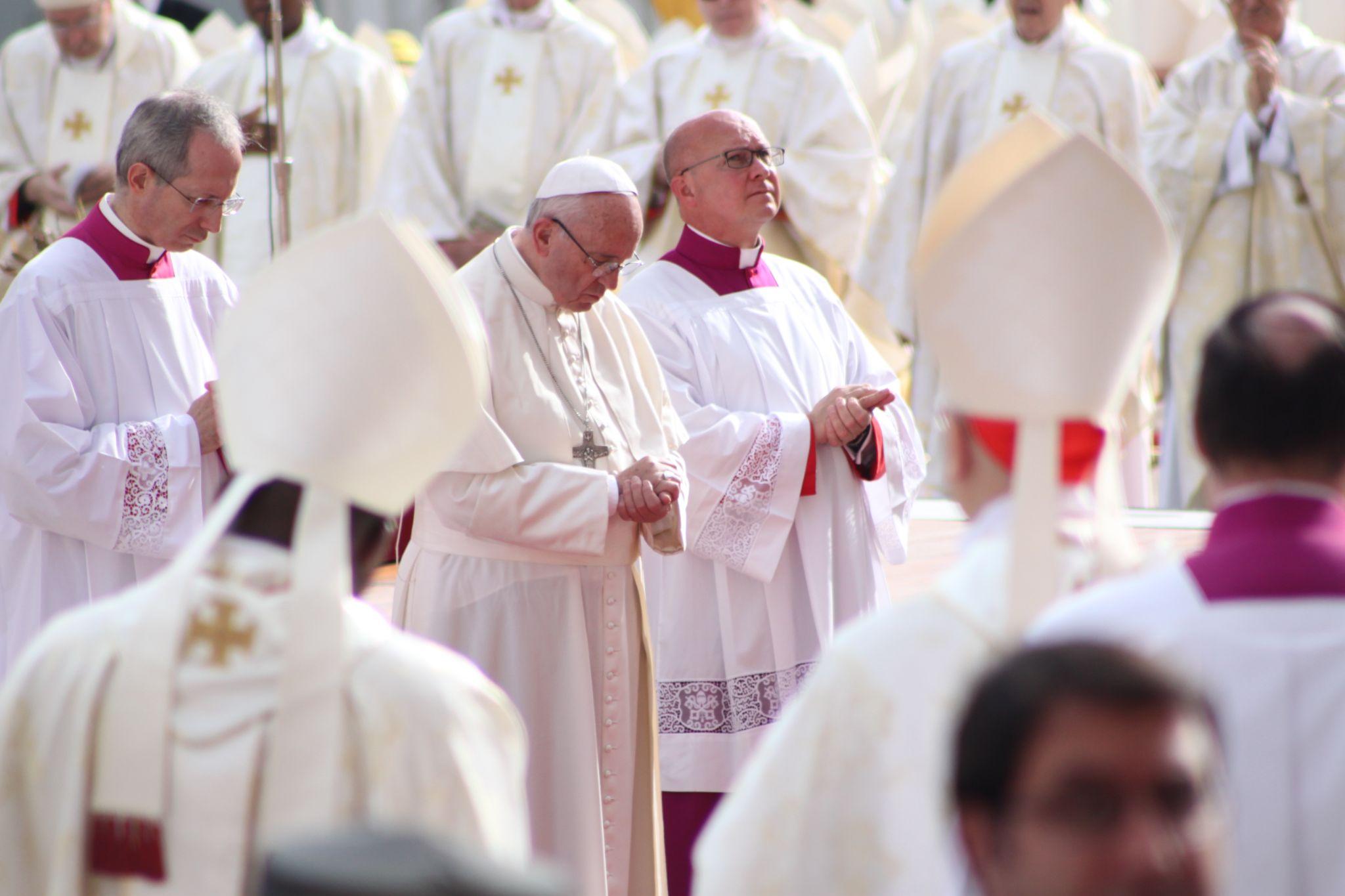 Lorem Ipsum Dolor
Lorem Ipsum
Lorem ipsum dolor sit amet, usu et maluisset assueverit, qui dico semper cu, ad latine ponderum vituperata pri. Sed everti facilisis persequeris ne, est an noster omittam. 

Ea sit officiis conceptam, facilis detraxit sed ad. Nam cu noluisse erroribus definiebas.
Lorem ipsum dolor sit amet, usu et maluisset assueverit, qui dico semper cu, ad latine ponderum vituperata pri. 

Sed everti facilisis persequeris ne, est an noster omittam. Ea sit officiis conceptam, facilis detraxit sed ad. Nam cu noluisse erroribus definiebas.
‹#›
Lorem Ipsum Dolor
Lorem Ipsum
Lorem ipsum dolor sit amet, usu et maluisset assueverit, qui dico semper cu, ad latine ponderum vituperata pri. Sed everti facilisis persequeris ne, est an noster omittam. 

Ea sit officiis conceptam, facilis detraxit sed ad. Nam cu noluisse erroribus definiebas.
At eros justo sea. Mei labitur explicari necessitatibus ut. In mei possim utroque accusata. Nec et stet dictas appetere, autem pertinacia disputationi mea an. 

Ut per nullam denique definiebas. Eos purto inciderint definitiones ne, vim sonet albucius patrioque eu.
‹#›
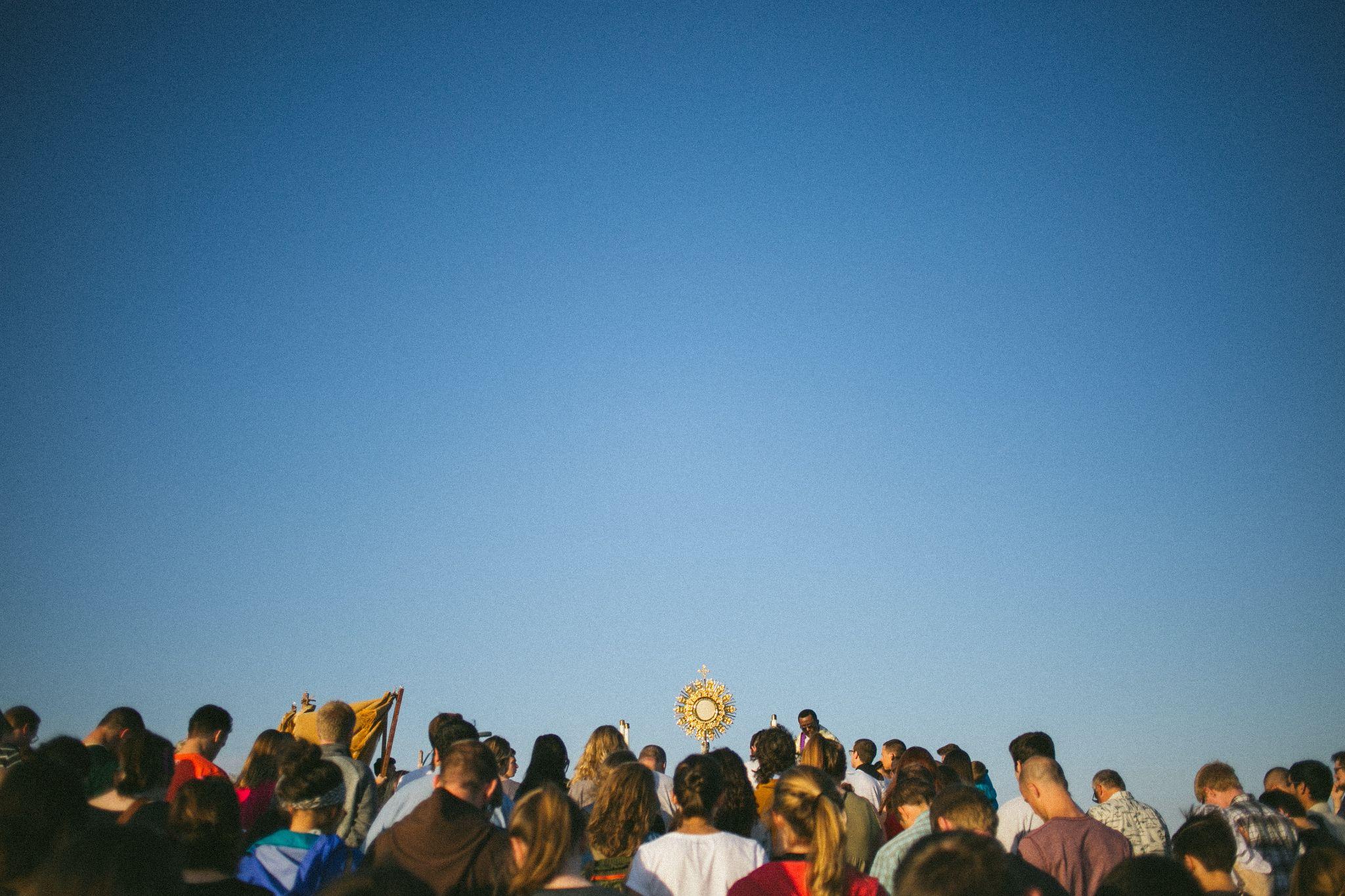 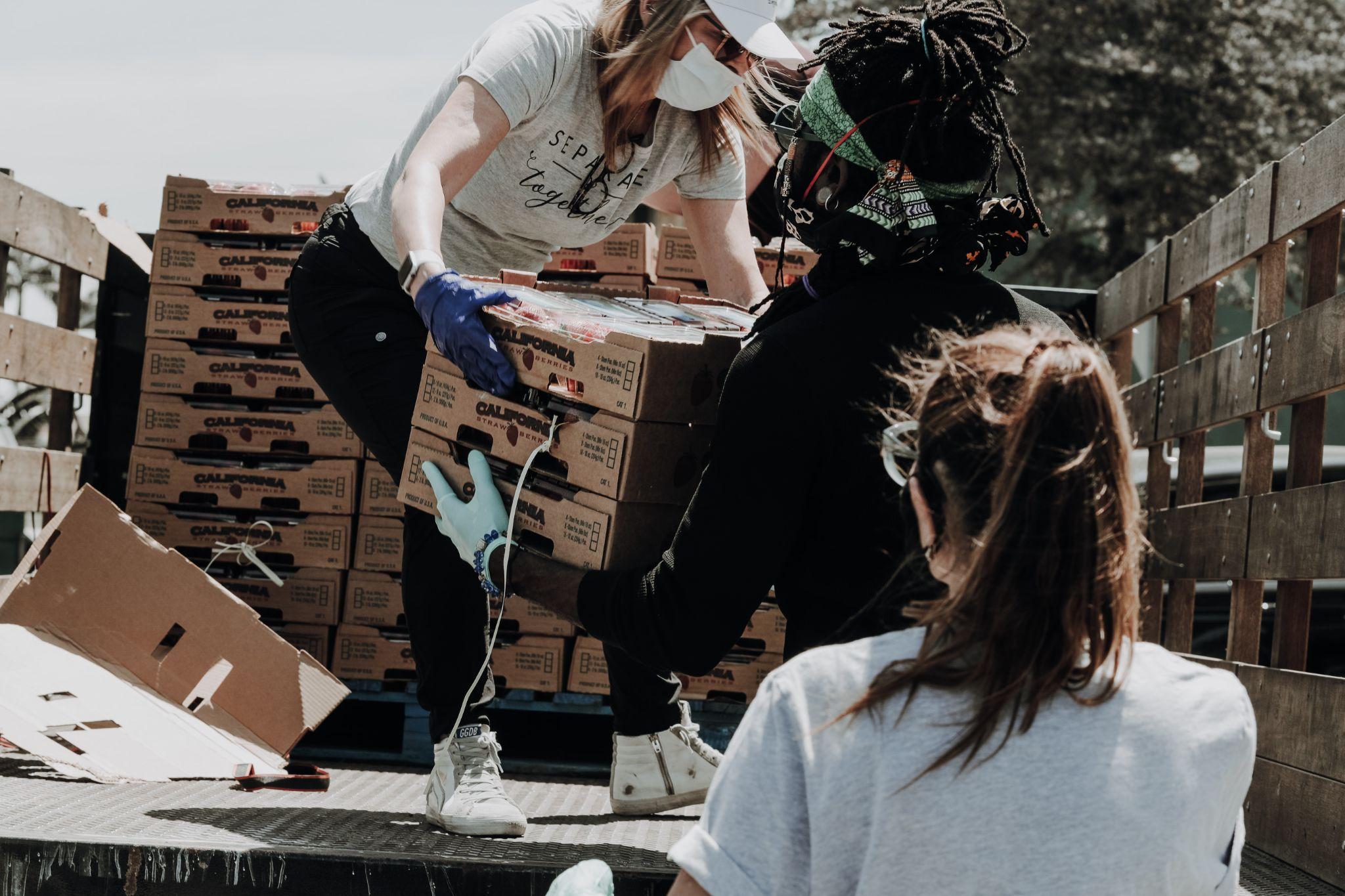 Lorem ipsum dolor sit amet, usu et maluisset assueverit, qui dico semper cu, ad latine ponderum vituperata pri. Sed everti facilisis persequeris ne.
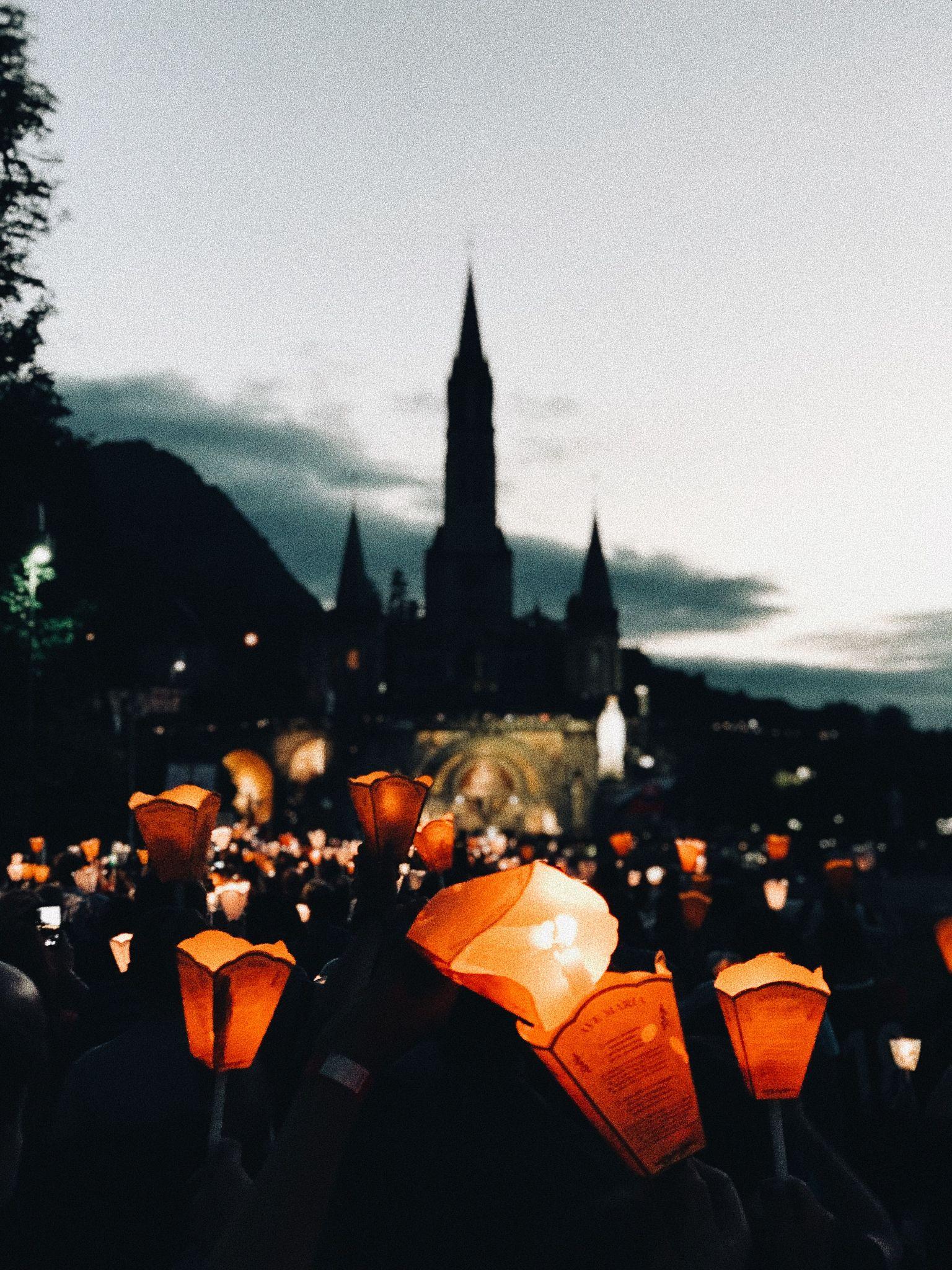 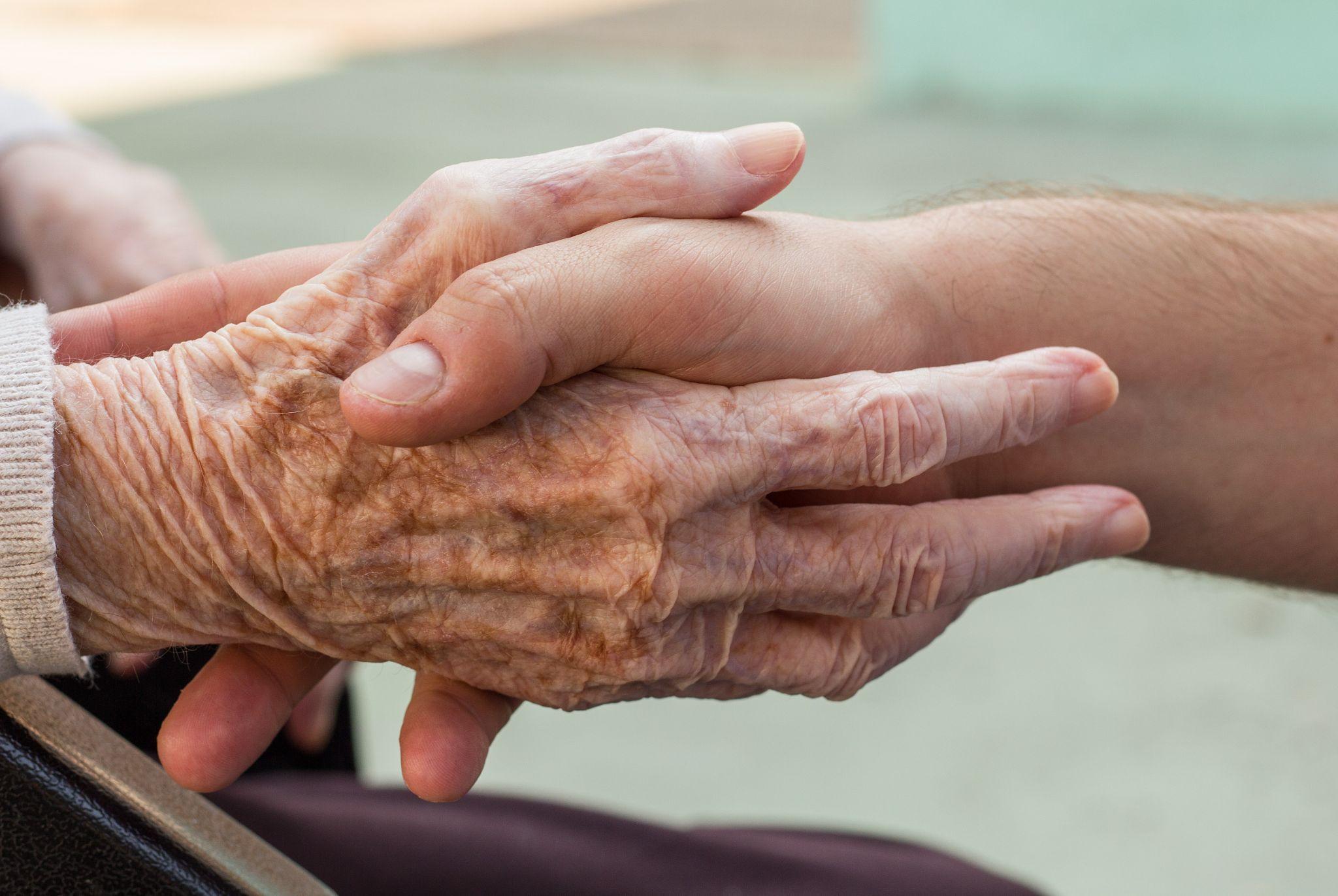 ‹#›
‹#›
‹#›
‹#›
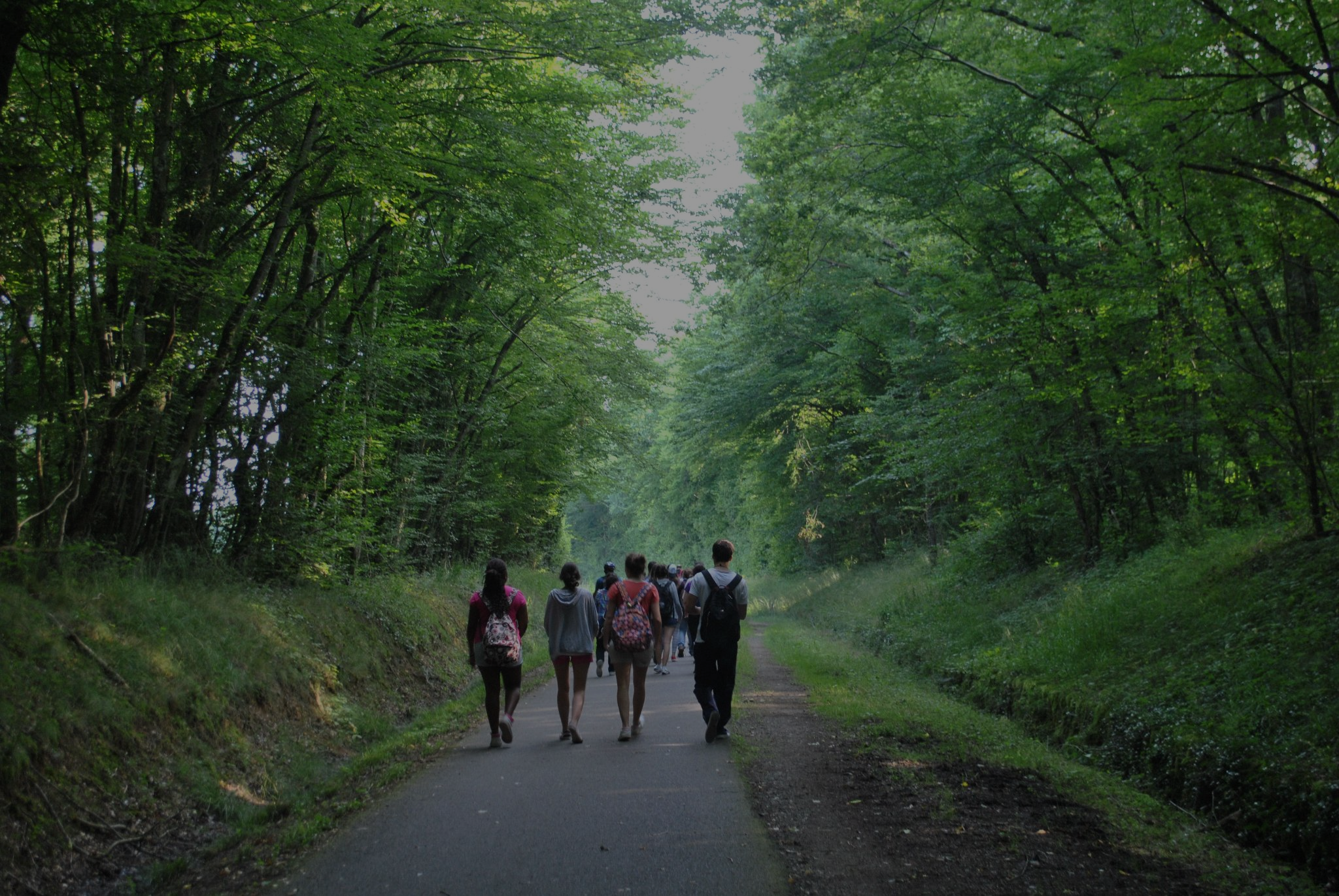 “Lorem ipsum dolor sit amet, consectetur adipiscing elit, sed do eiusmod tempor incididunt ut labore et dolore magna aliqua. Ut enim ad minim veniam, quis nostrud exercitation ullamco laboris nisi ut aliquip ex ea commodo consequat.”
‹#›
Lorem Ipsum
No eum delenit pertinacia argumentum. Mea at facilisi disputationi, usu ut expetenda contentiones. Has appareat officiis laboramus eu, cum in stet vivendum qualisque.

No eum delenit pertinacia argumentum. Mea at facilisi disputationi, usu ut expetenda contentiones. Sed ei denique antiopam. Eu vocent fierent per, sea nobis bonorum an.
Lorem Ipsum Dolor
‹#›
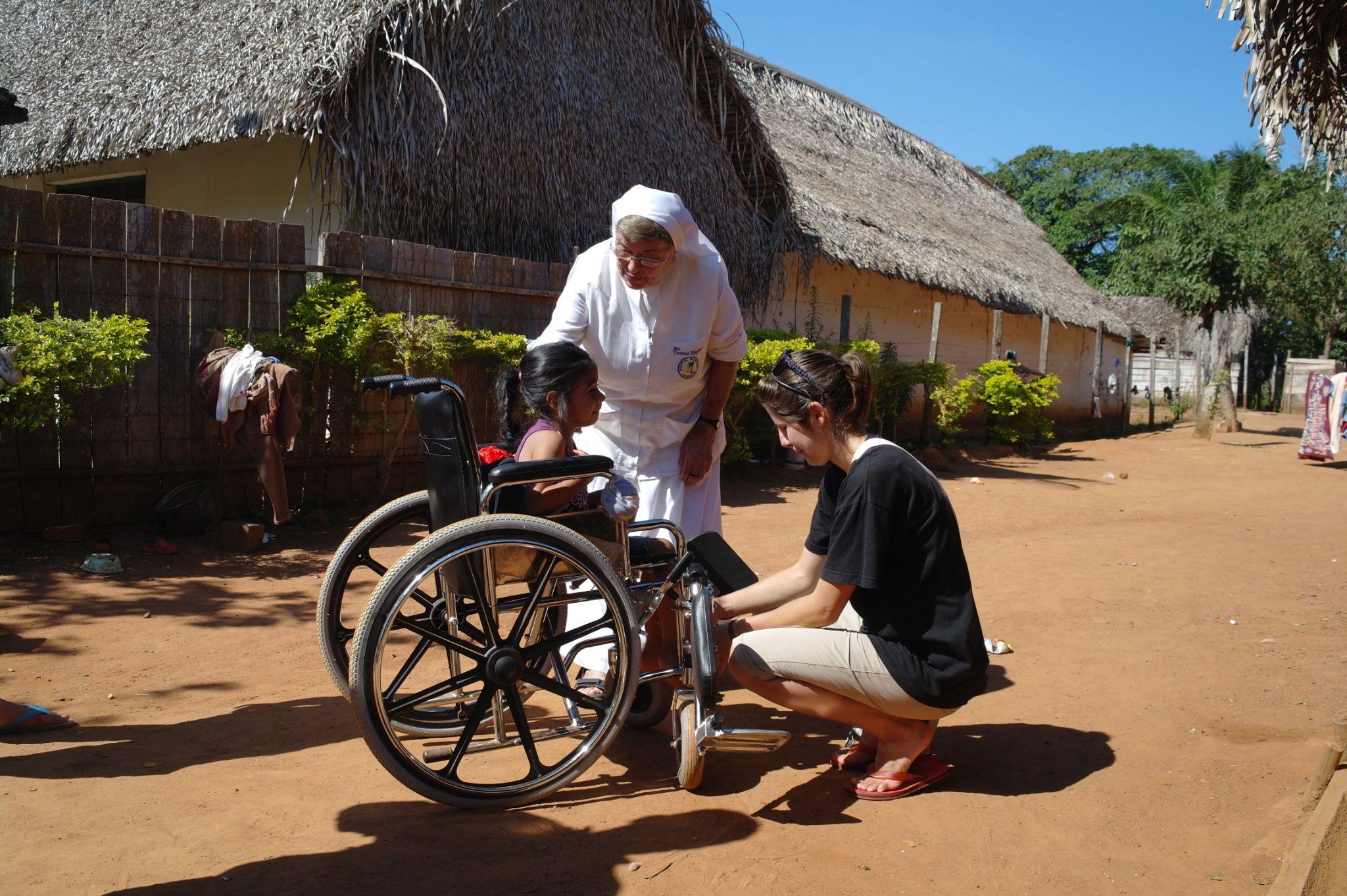 Lorem ipsum dolor sit amet, usu et maluisset assueverit, qui dico semper cu, ad latine ponderum vituperata pri. Sed everti facilisis persequeris ne, est an noster omittam. 

Ea sit officiis conceptam, facilis detraxit sed ad. Nam cu noluisse erroribus definiebas.

At eros justo sea. Mei labitur explicari necessitatibus ut. In mei possim utroque accusata. Nec et stet dictas appetere, autem pertinacia disputationi mea an.
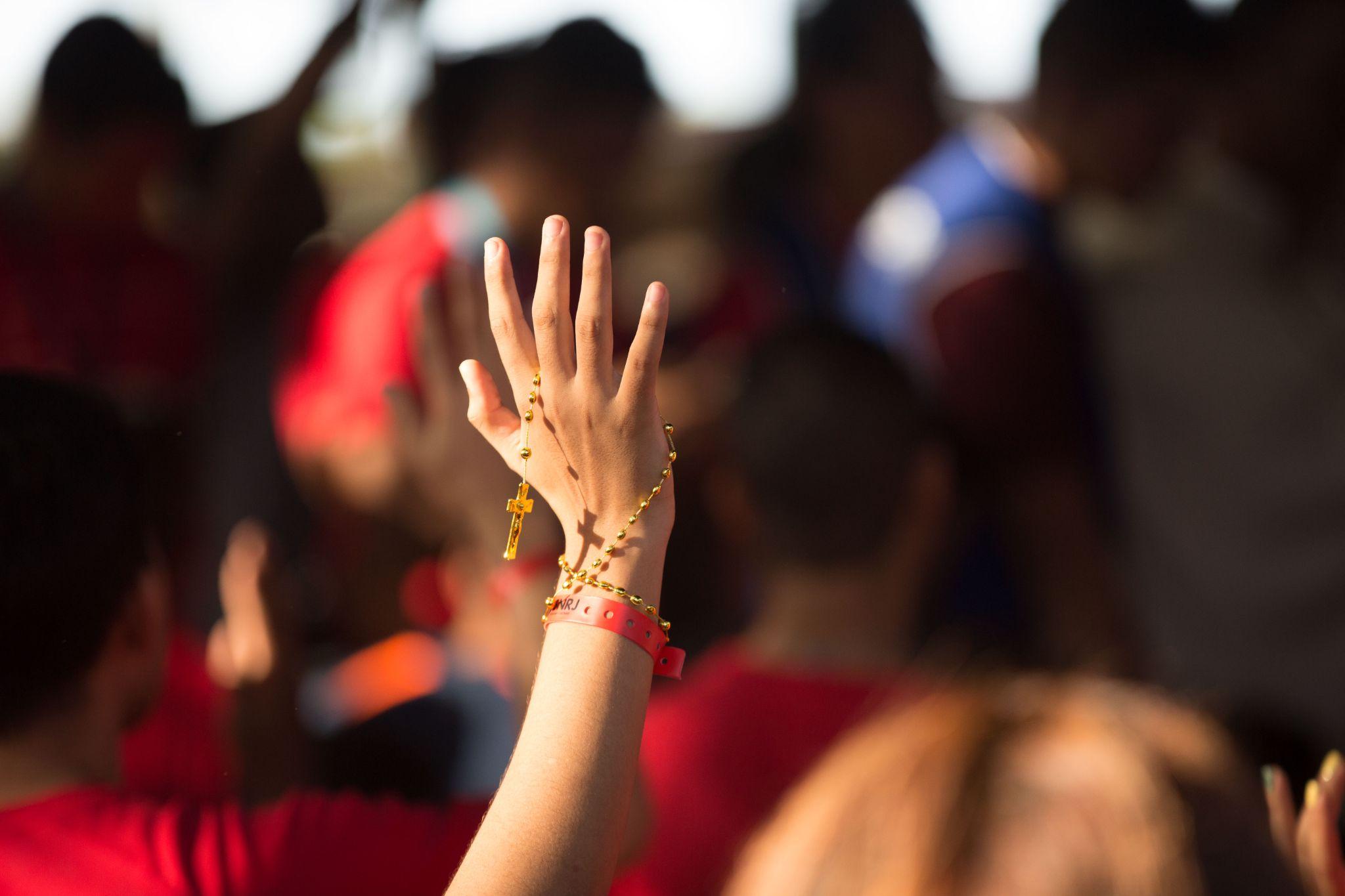 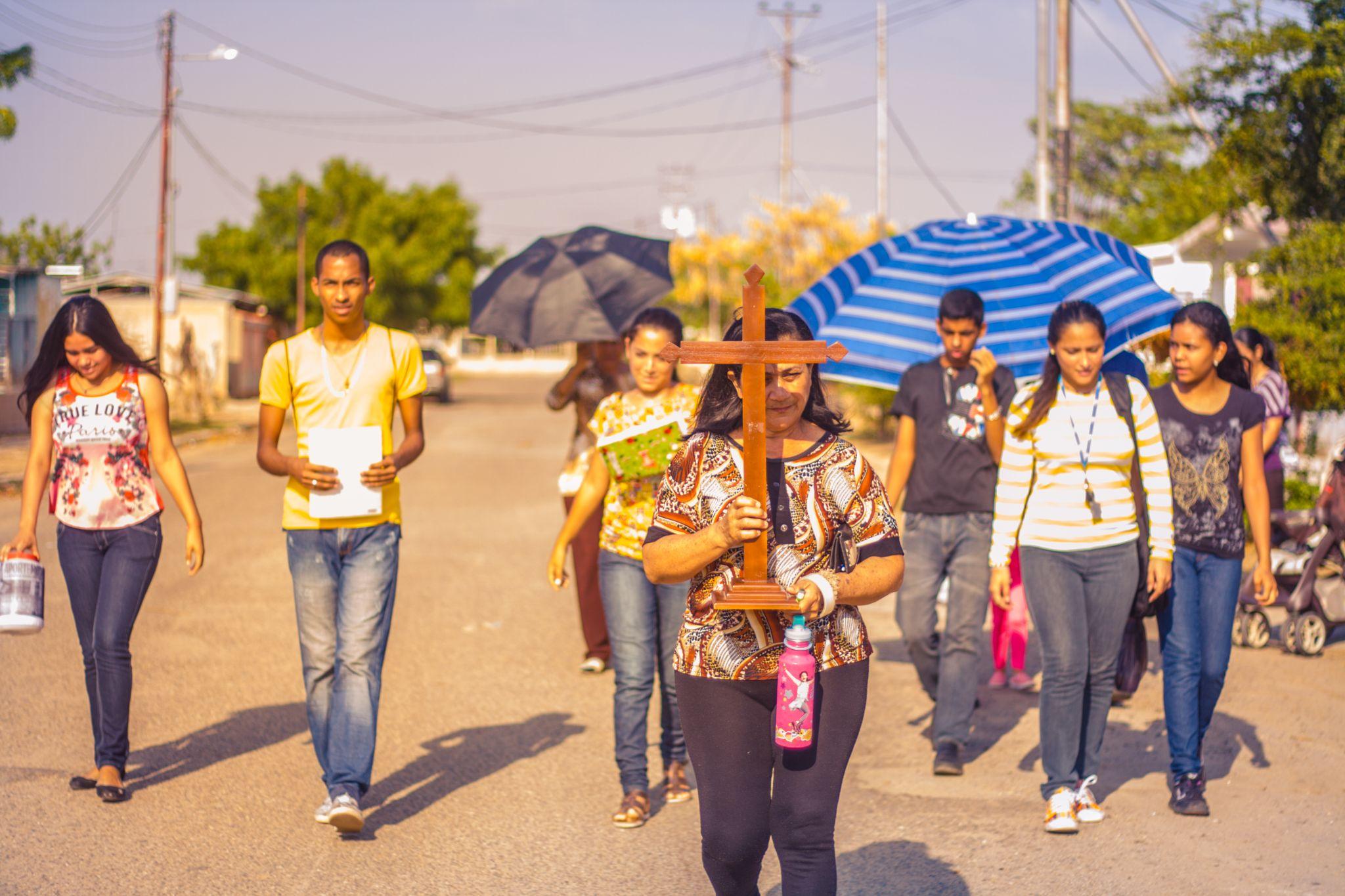 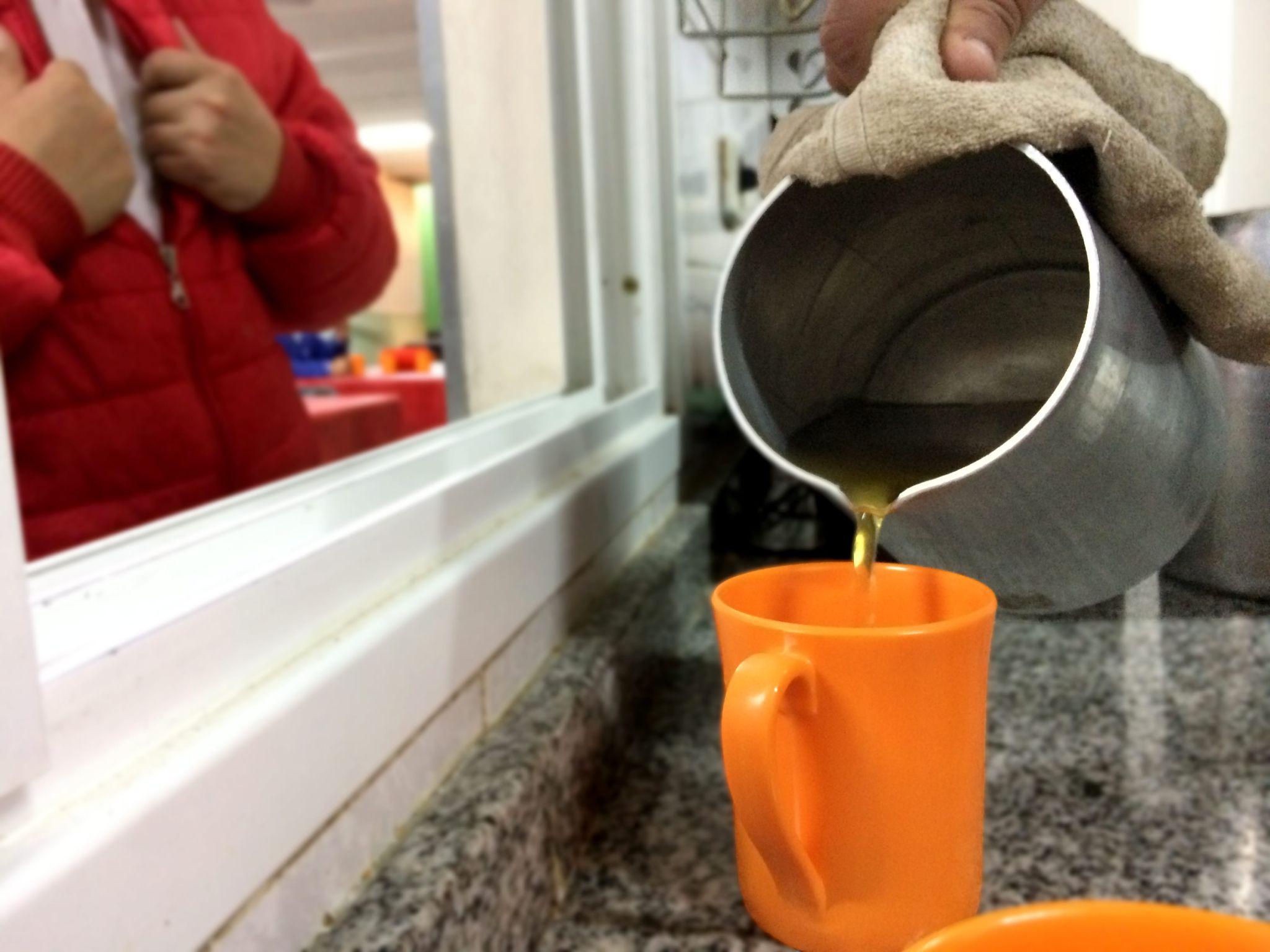 ‹#›
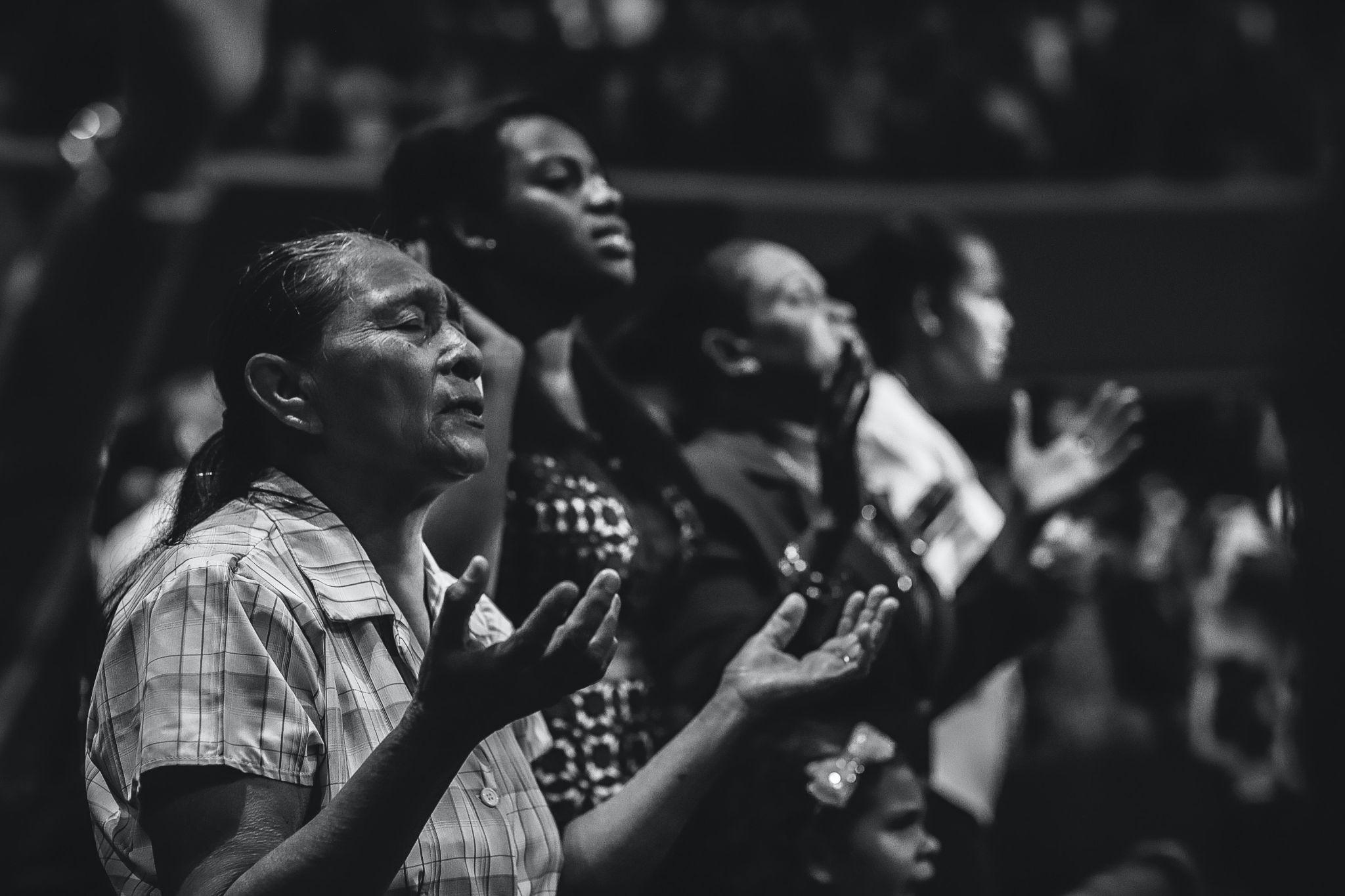 ‹#›
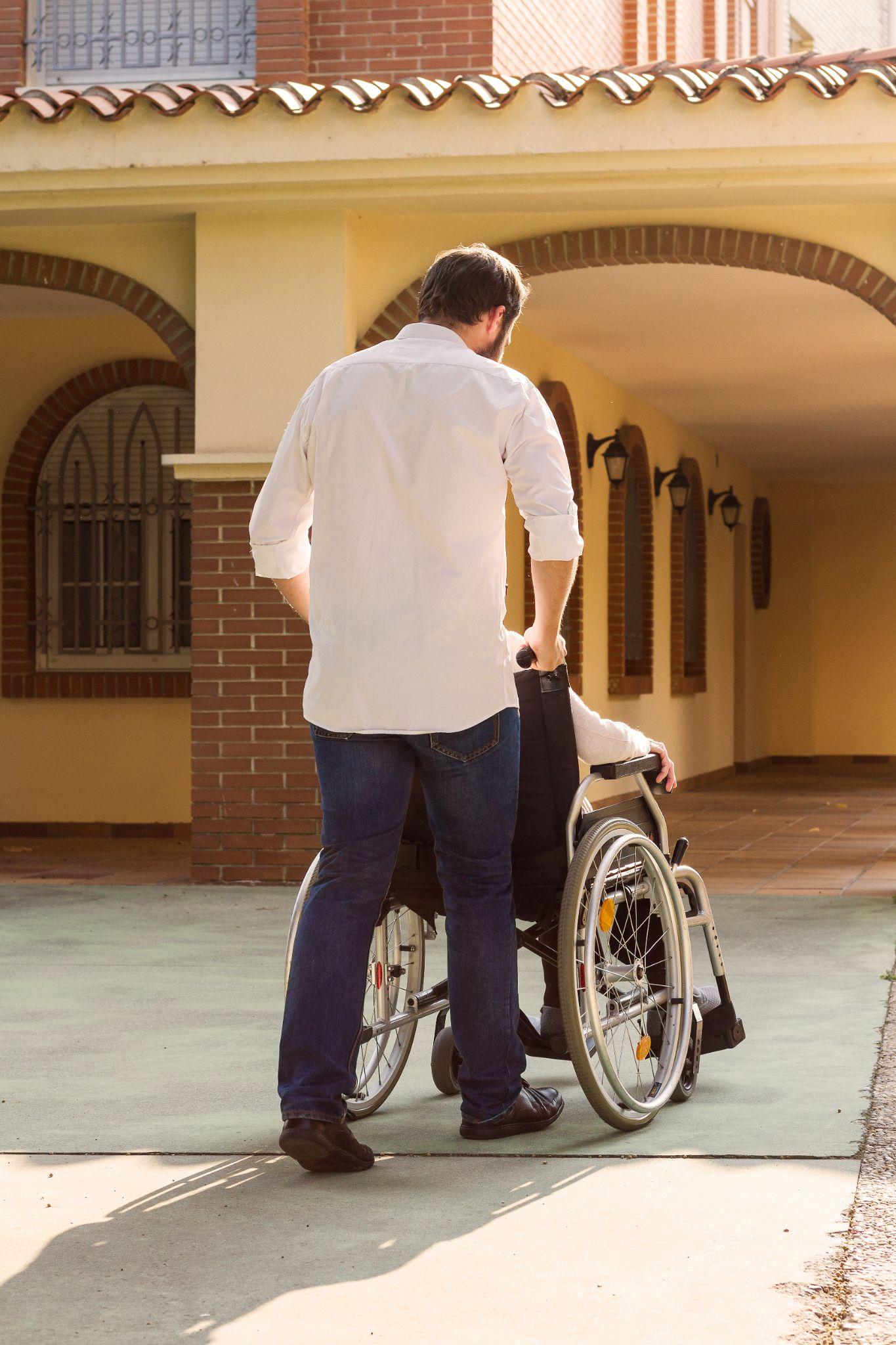 Lorem Ipsum Dolor
Lorem Ipsum
Eu vocent fierent per, sea nobis bonorum an.

Sed everti facilisis persequeris ne, est an noster omittam. Ea sit officiis conceptam.

No eum delenit pertinacia argumentum. Mea at facilisi disputationi.
‹#›
Lorem Ipsum Dolor
Lorem Ipsum
Eu vocent fierent per, sea nobis bonorum an.

At eros justo sea. Mei labitur explicari necessitatibus ut. 

Pro alterum repudiare eu, sea graece consequat incorrupte id.
Eu vocent fierent per, sea nobis bonorum an.

Sed everti facilisis persequeris ne, est an noster omittam. Ea sit officiis conceptam..

No eum delenit pertinacia argumentum. Mea at facilisi disputationi.
‹#›
Lorem Ipsum Dolor
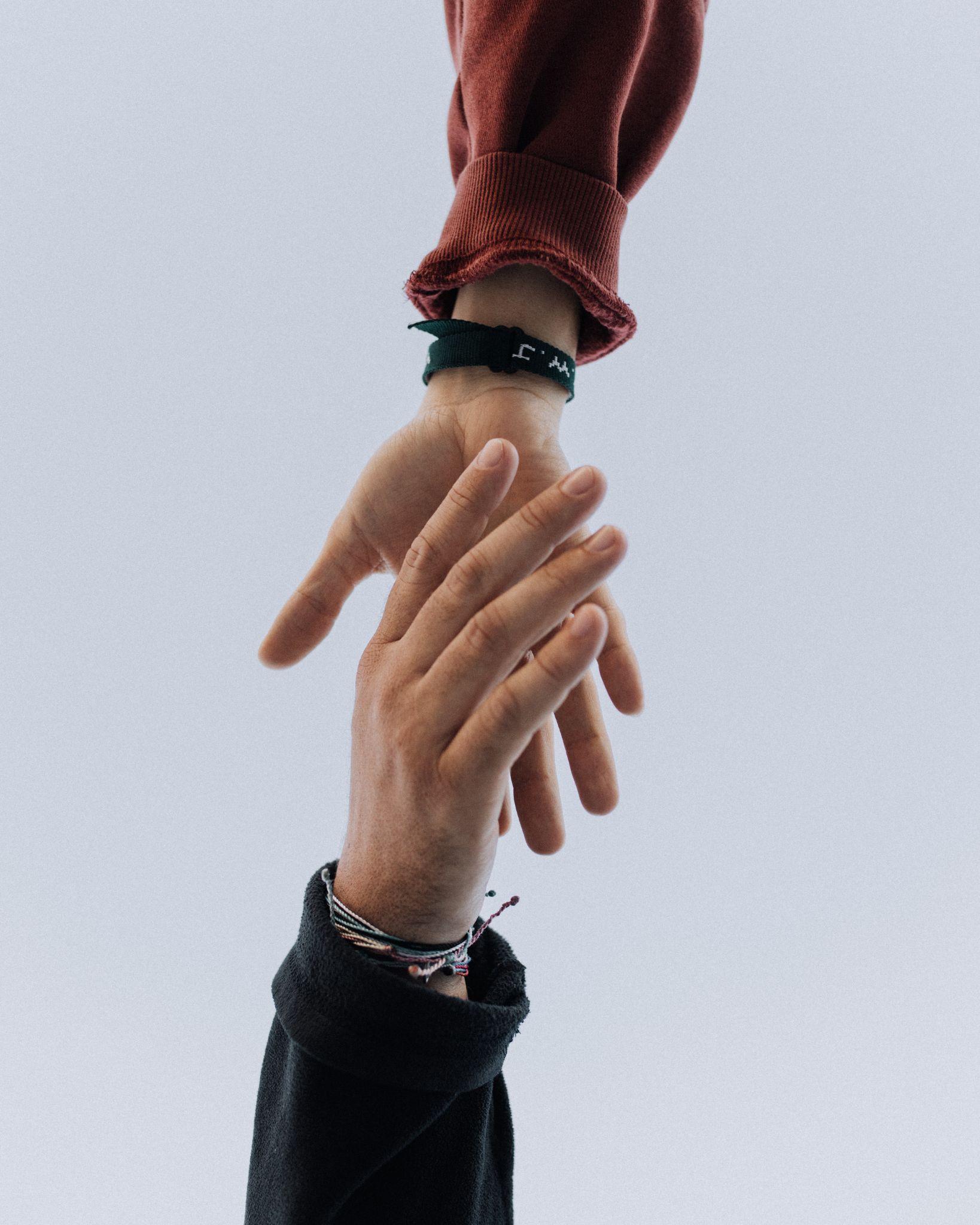 “Lorem ipsum dolor sit amet, consectetur adipiscing elit, sed do eiusmod tempor incididunt ut labore et dolore magna aliqua. Ut enim ad minim veniam, quis nostrud exercitation ullamco laboris nisi ut aliquip ex ea commodo consequat.”
‹#›
Lorem Ipsum Dolor
“Lorem ipsum dolor sit amet, consectetur adipiscing elit, sed do eiusmod tempor incididunt ut labore et dolore magna aliqua. Ut enim ad minim veniam, quis nostrud exercitation ullamco laboris nisi ut aliquip ex ea commodo consequat.”
‹#›
Lorem Ipsum
Lorem Ipsum Dolor
‹#›
‹#›
Lorem Ipsum
20XX
20XX
20XX
20XX
Lorem Ipsum
Donec Ultrices
Litora
Sit Amet
Lorem ipsum dolor sit amet, consectetur adipiscing.
Lorem ipsum dolor sit amet, consectetur adipiscing.
Lorem ipsum dolor sit amet, consectetur adipiscing.
Lorem ipsum dolor sit amet, consectetur adipiscing.
‹#›
Donec risus dolor porta venenatis 
Pharetra luctus felis
Donec risus dolor porta venenatis 
Pharetra luctus felis
75%
Donec risus dolor porta venenatis 
Pharetra luctus felis
Donec risus dolor porta venenatis 
Pharetra luctus felis
75%
Donec risus dolor porta venenatis 
Pharetra luctus felis
Donec risus dolor porta venenatis 
Pharetra luctus felis
75%
Lorem Ipsum
‹#›
‹#›
¡Gracias!